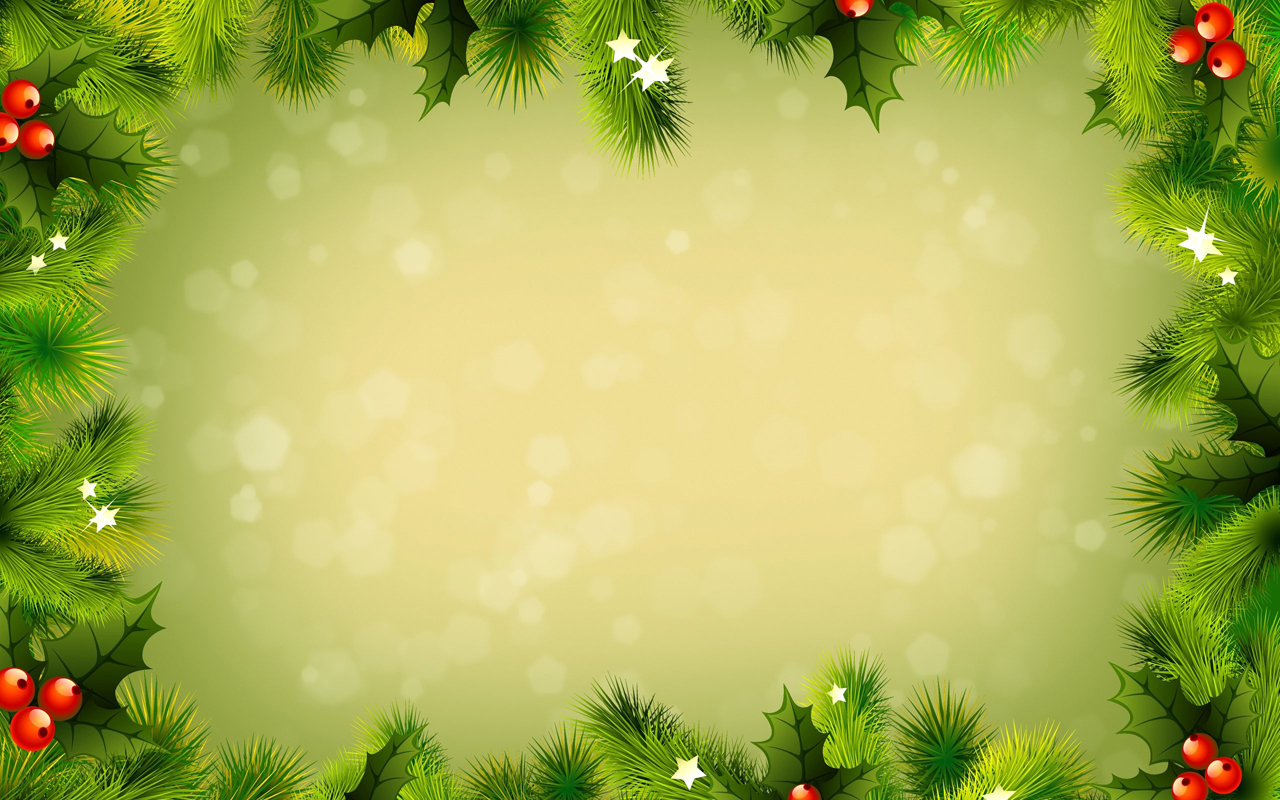 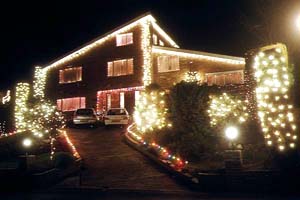 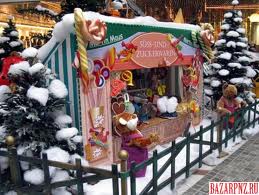 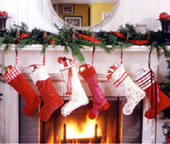 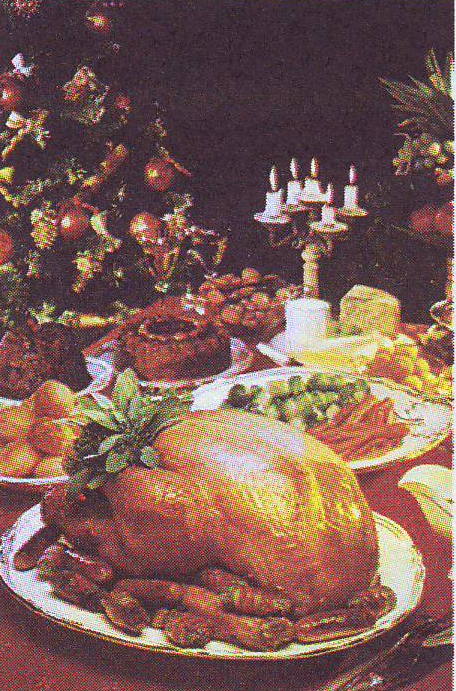 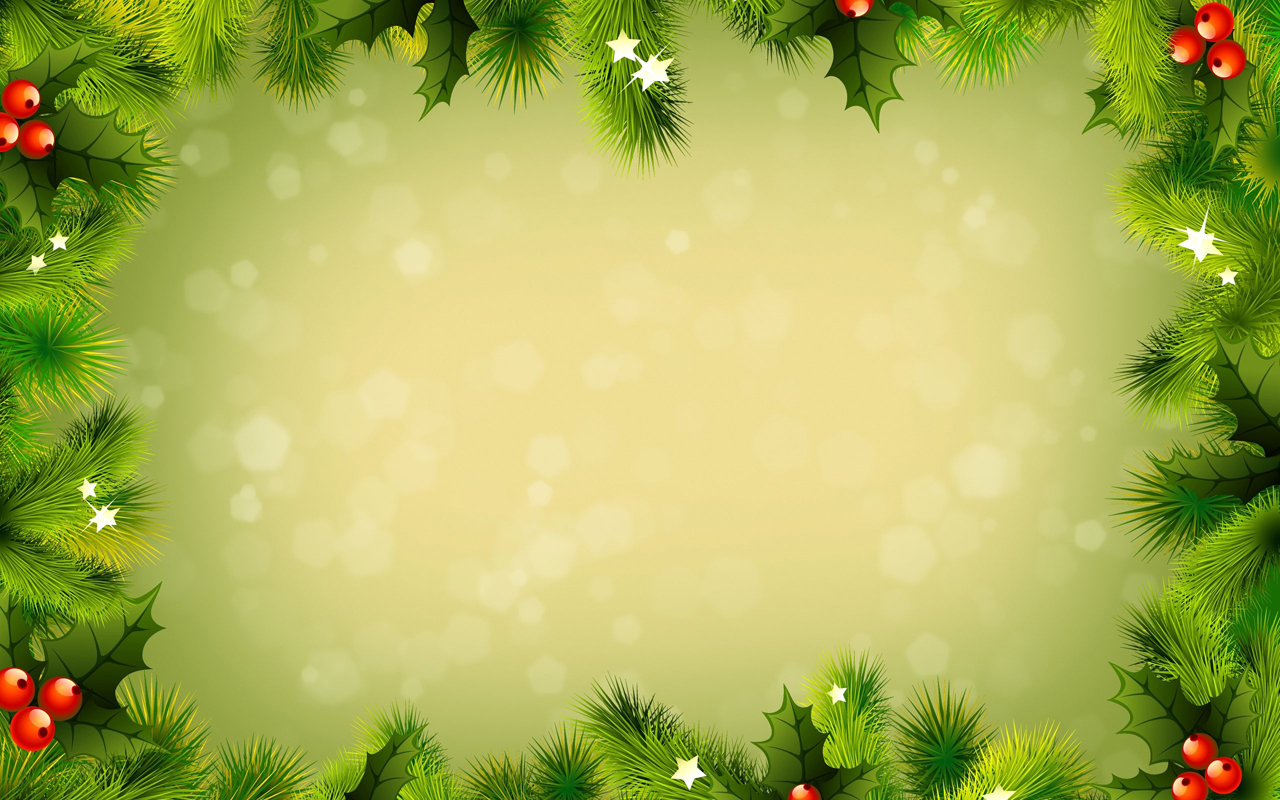 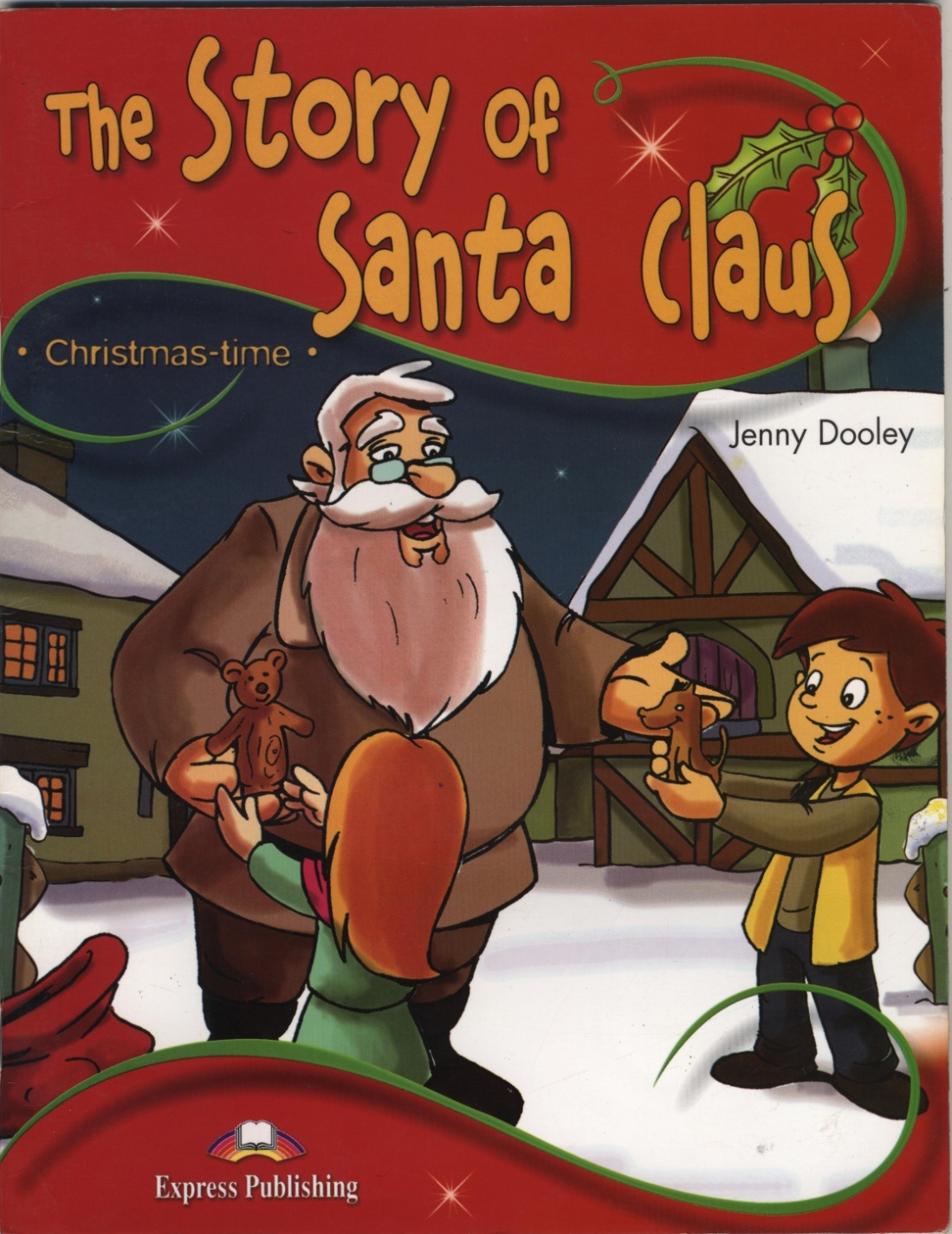 By Jenny Dooley
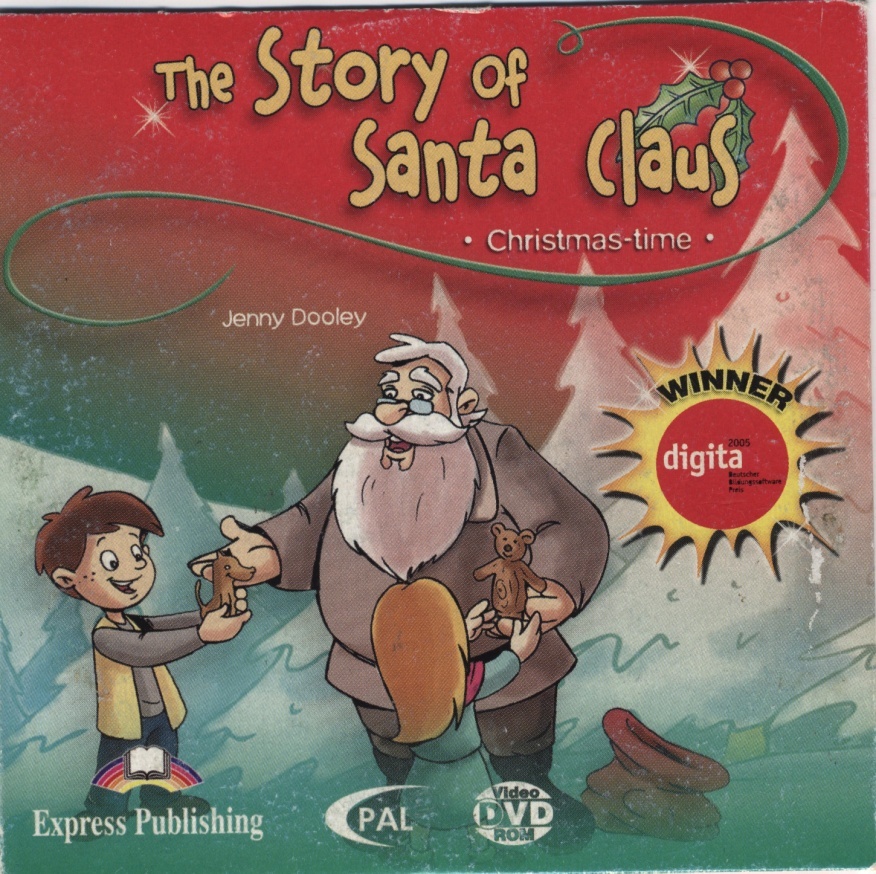 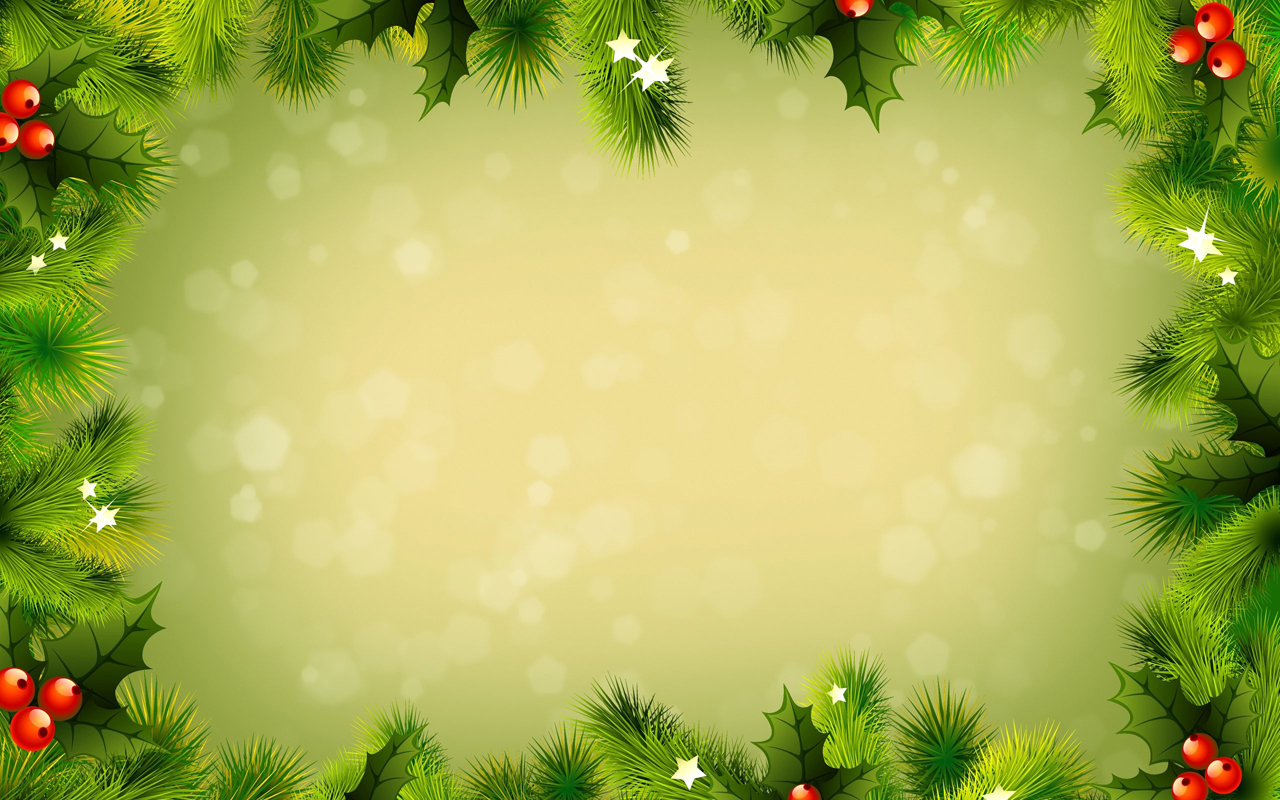 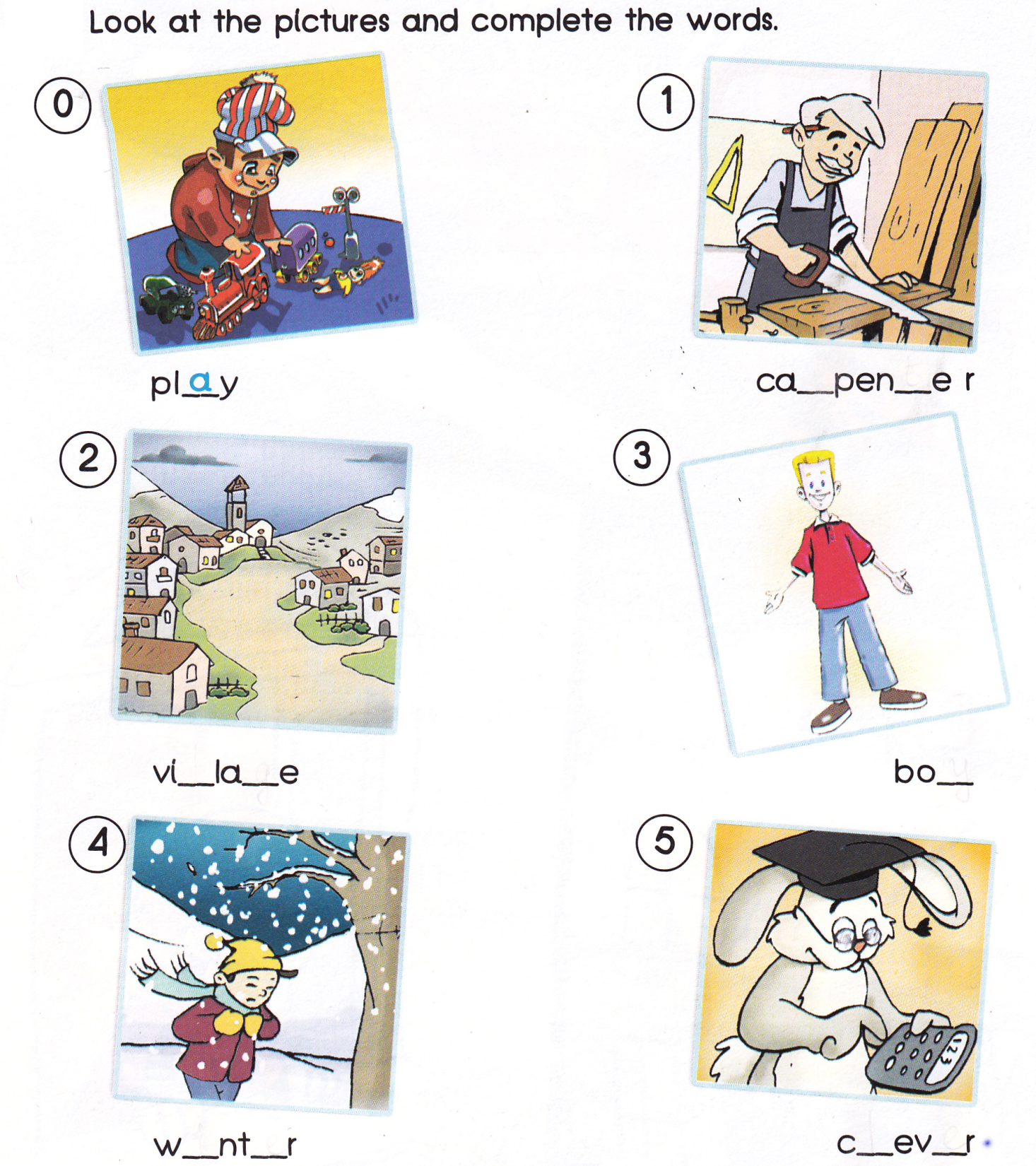 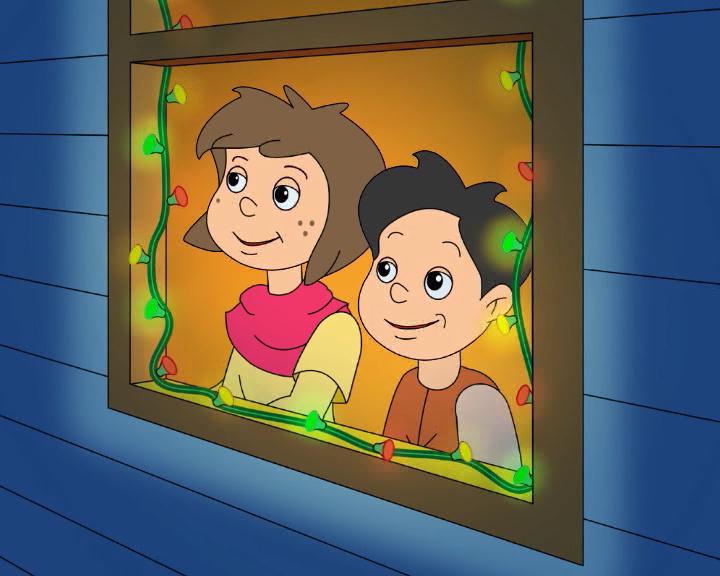 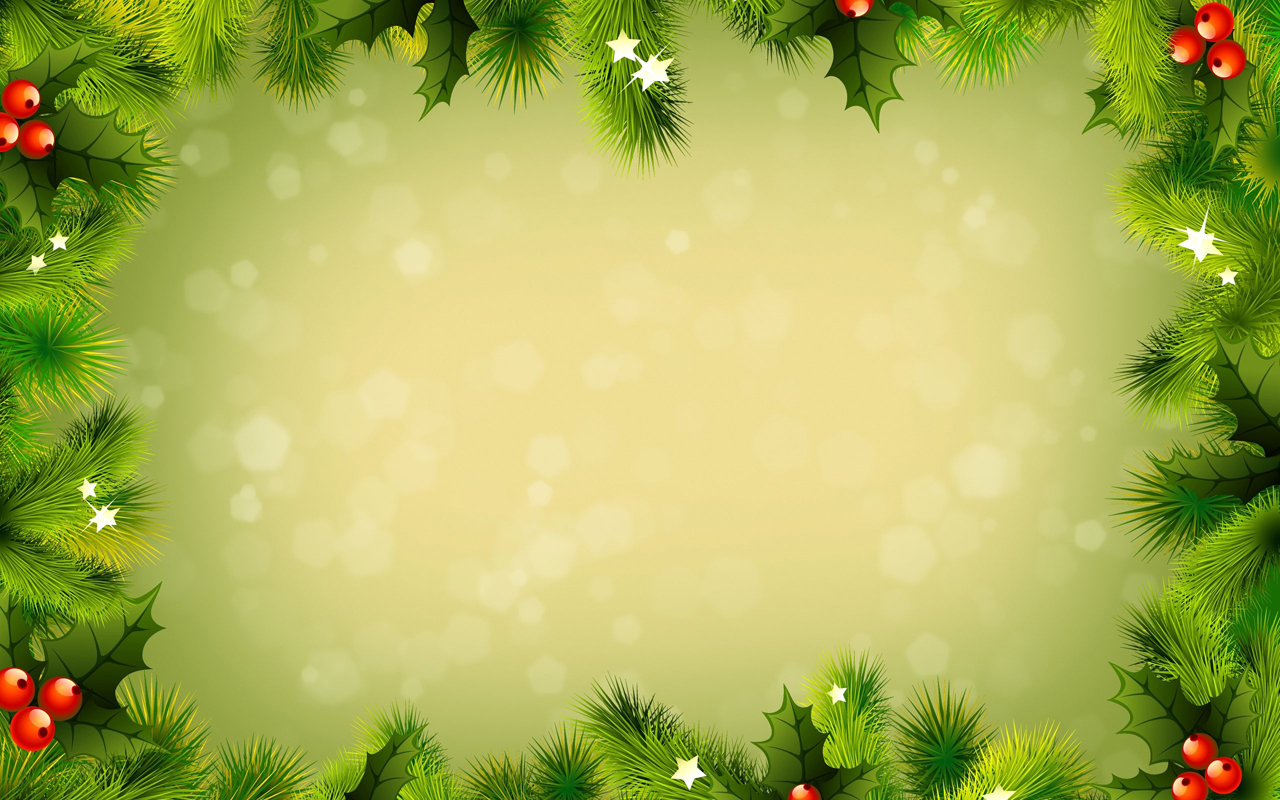 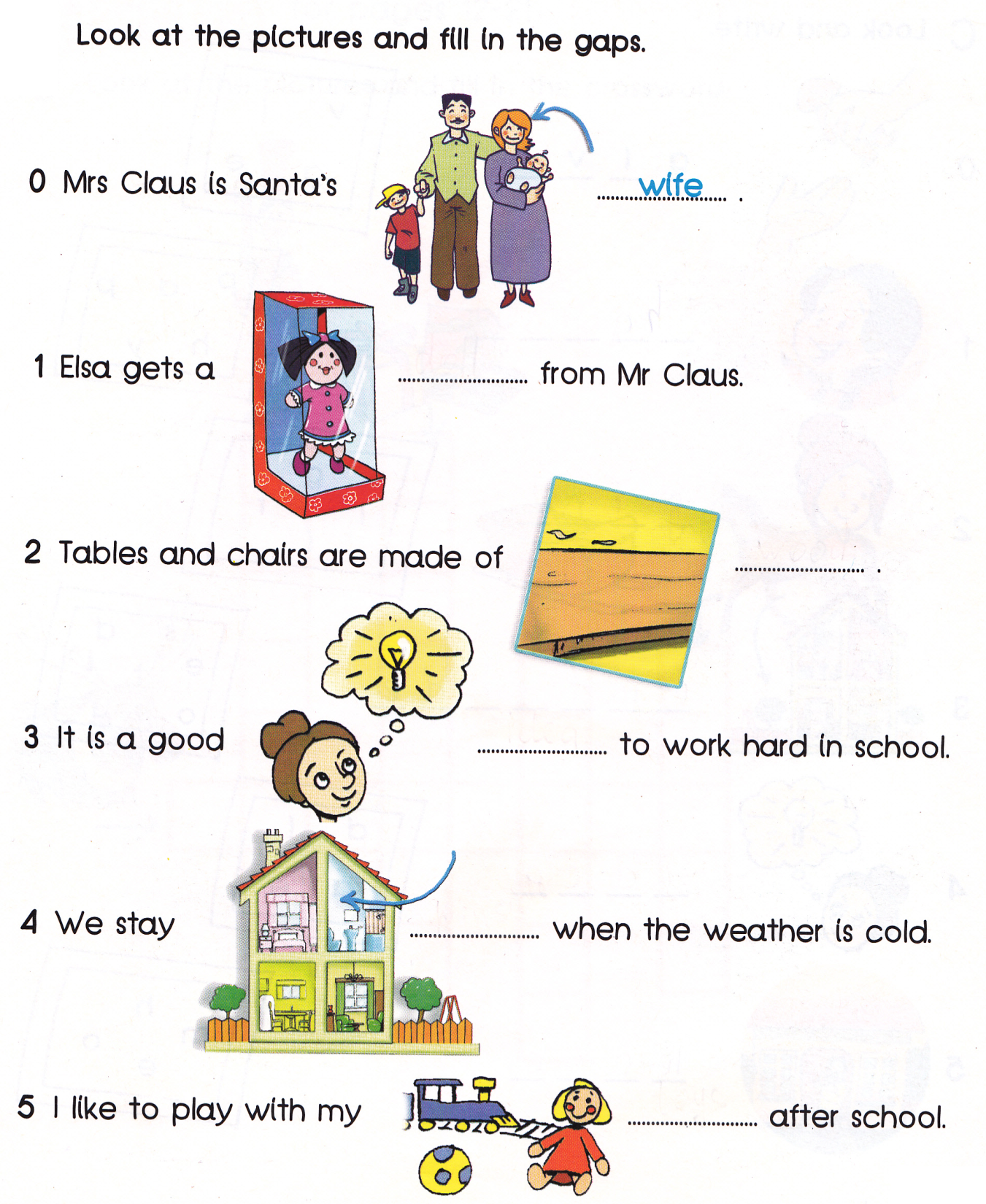 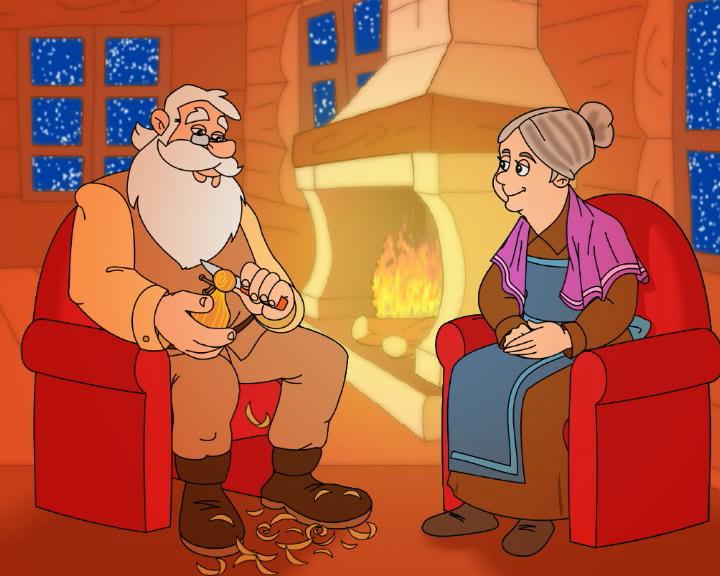 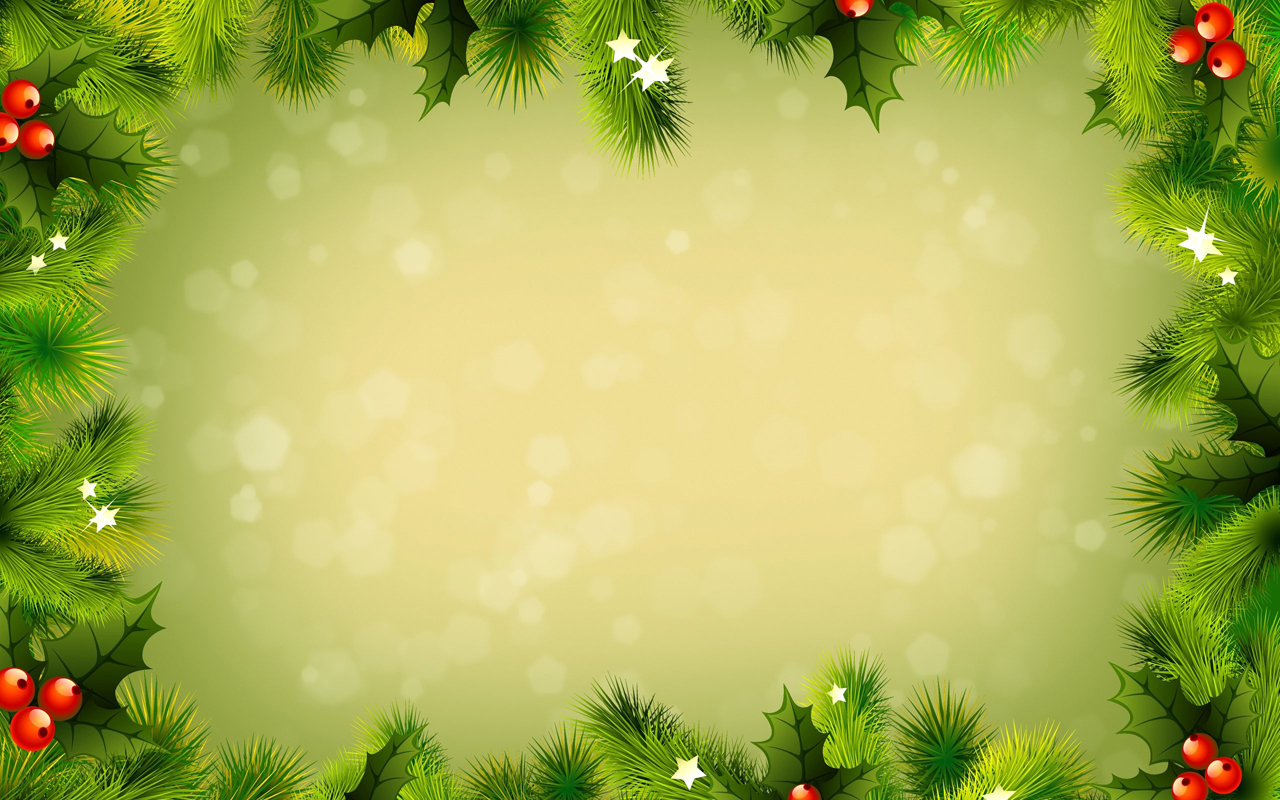 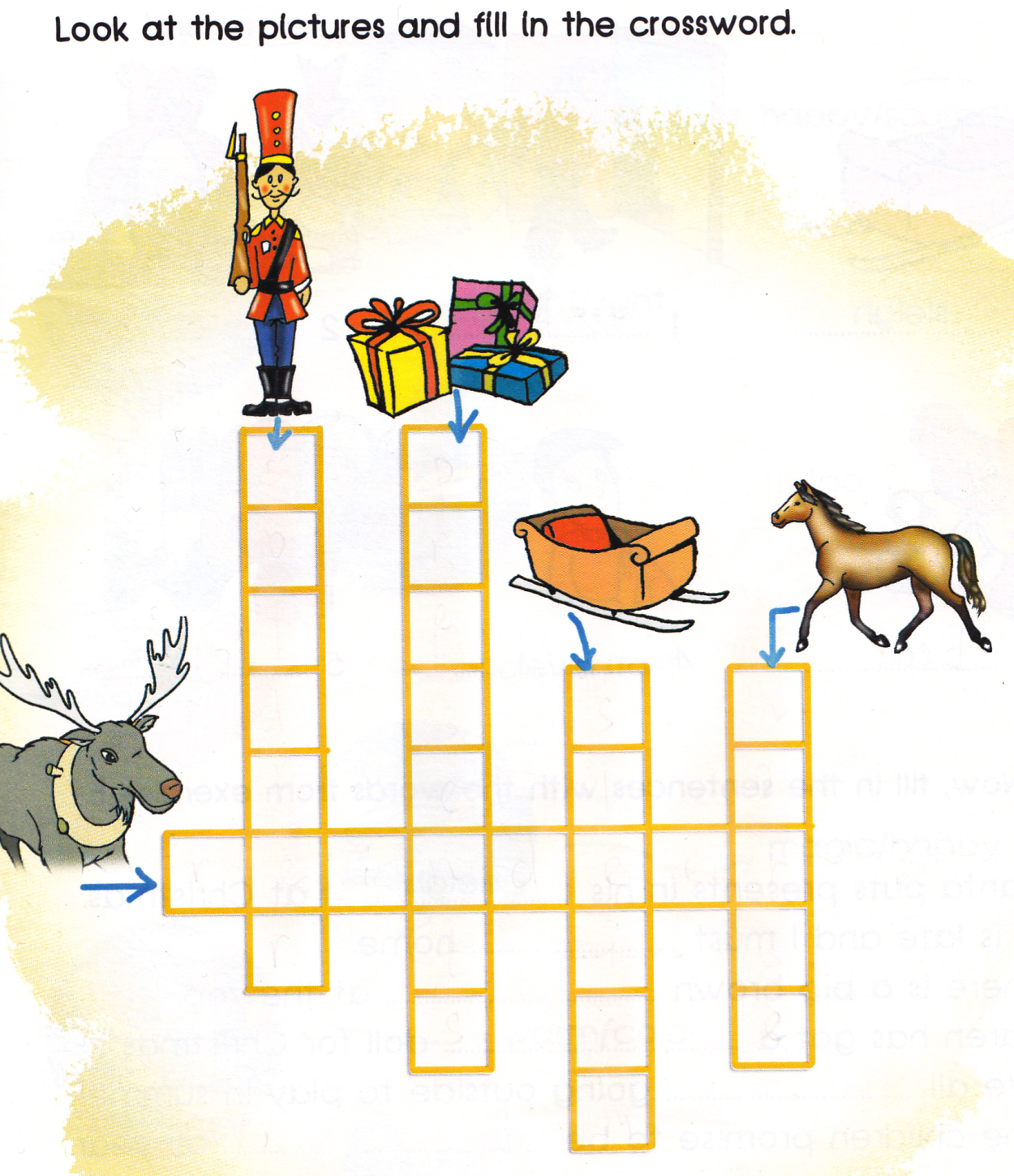 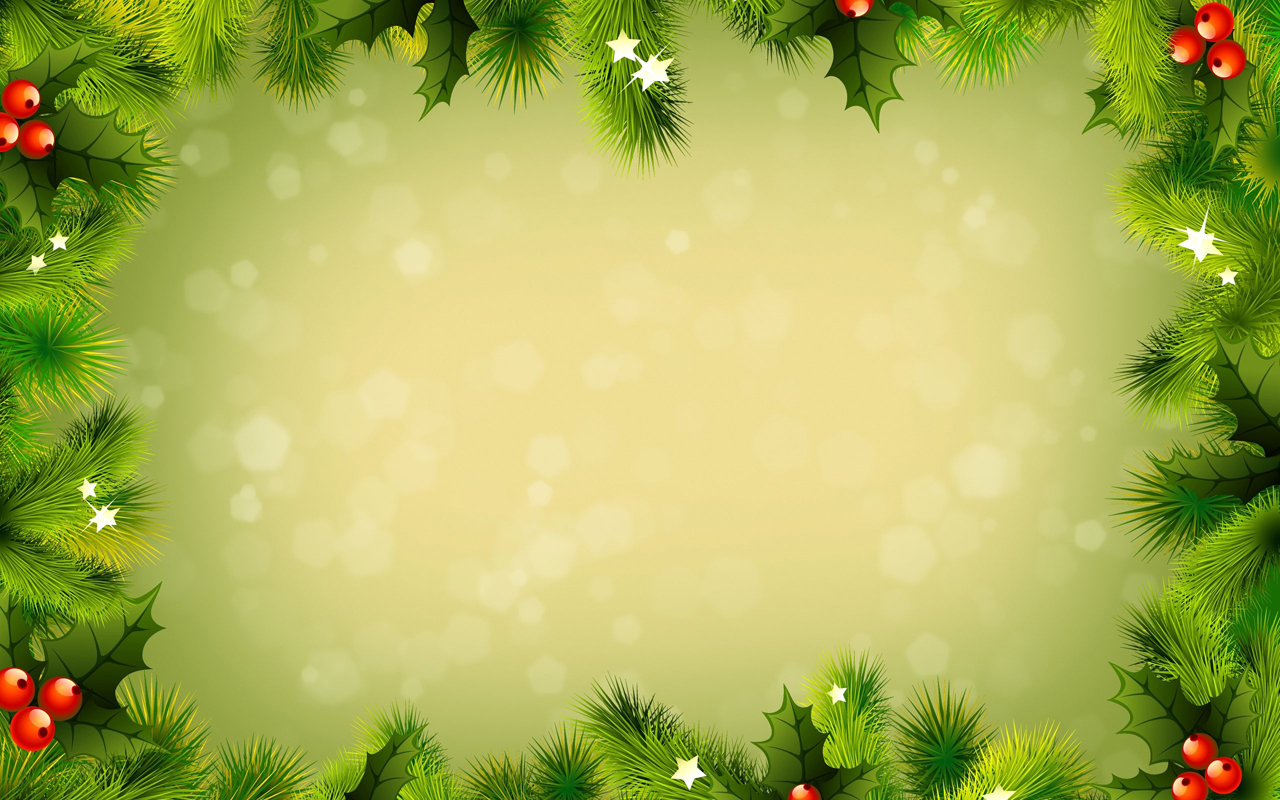 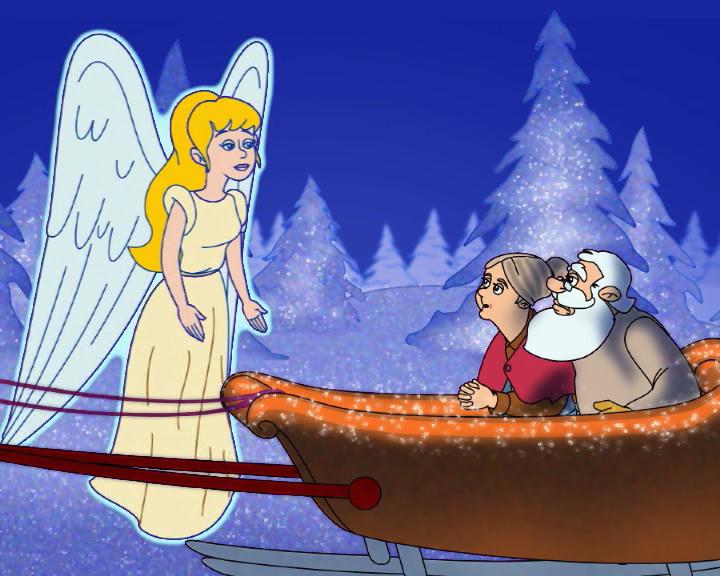 Who says it?  S for Santa, 
M for Mrs Claus and A for the angel
0 “It’s so cold this winter, the children can’t play.”   S       
1 “Can you make more?”
2 “We must go now. We’ve got lots to do.”
3 “Oh dear. It’s so cold, and now it is night.”
4 “Here, take this coat.”
5 “These magic reindeer can help you to fly.”
6 “Now you can give presents year after year.”
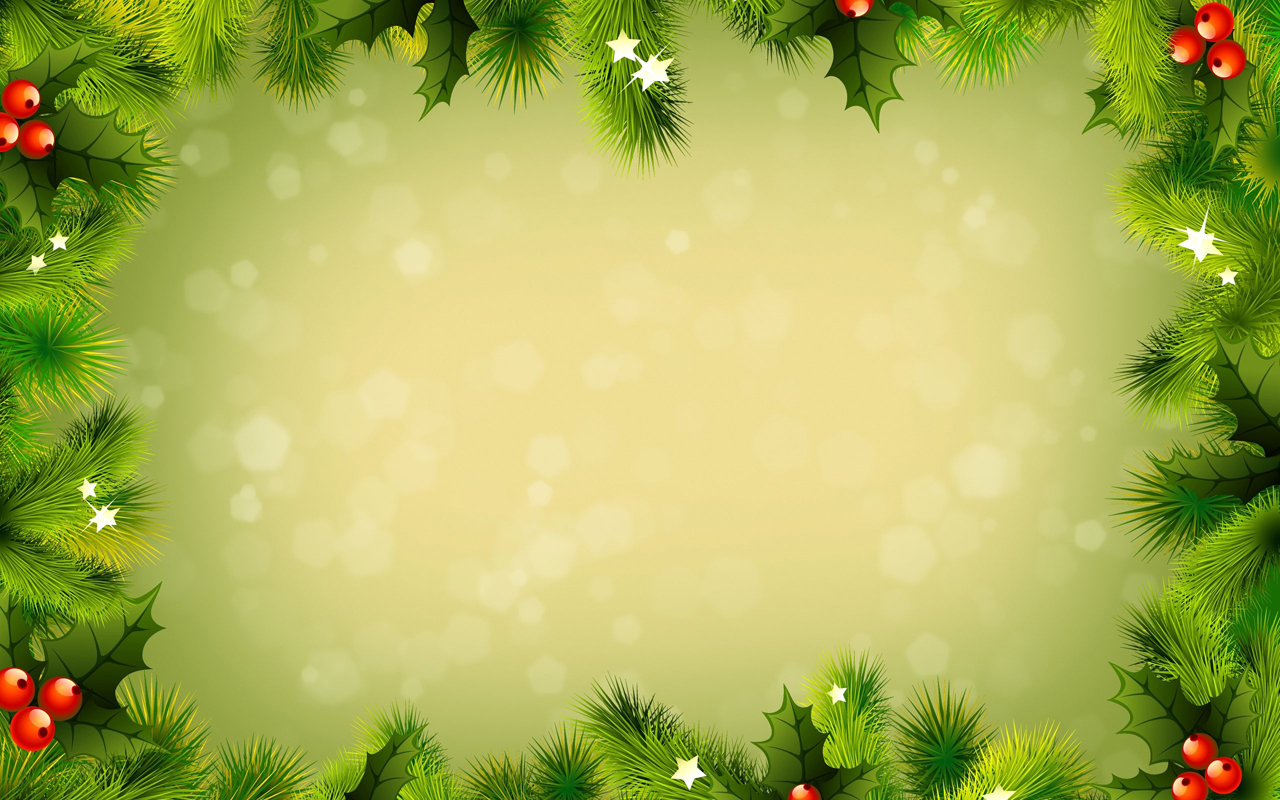 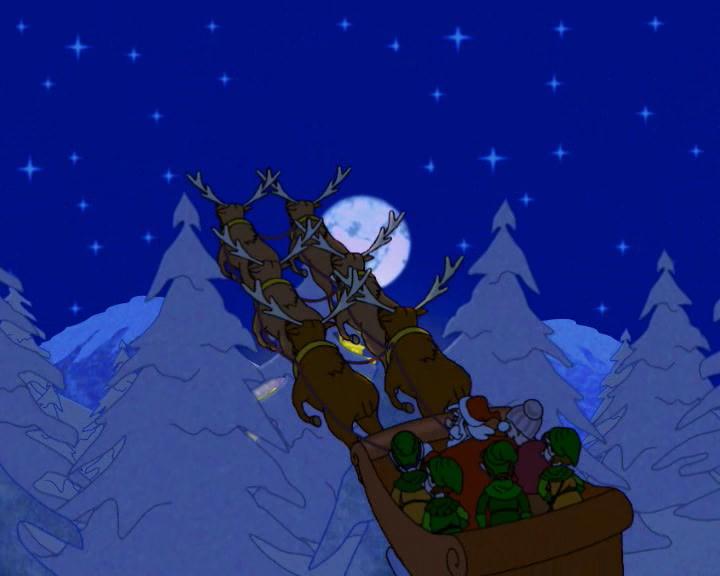 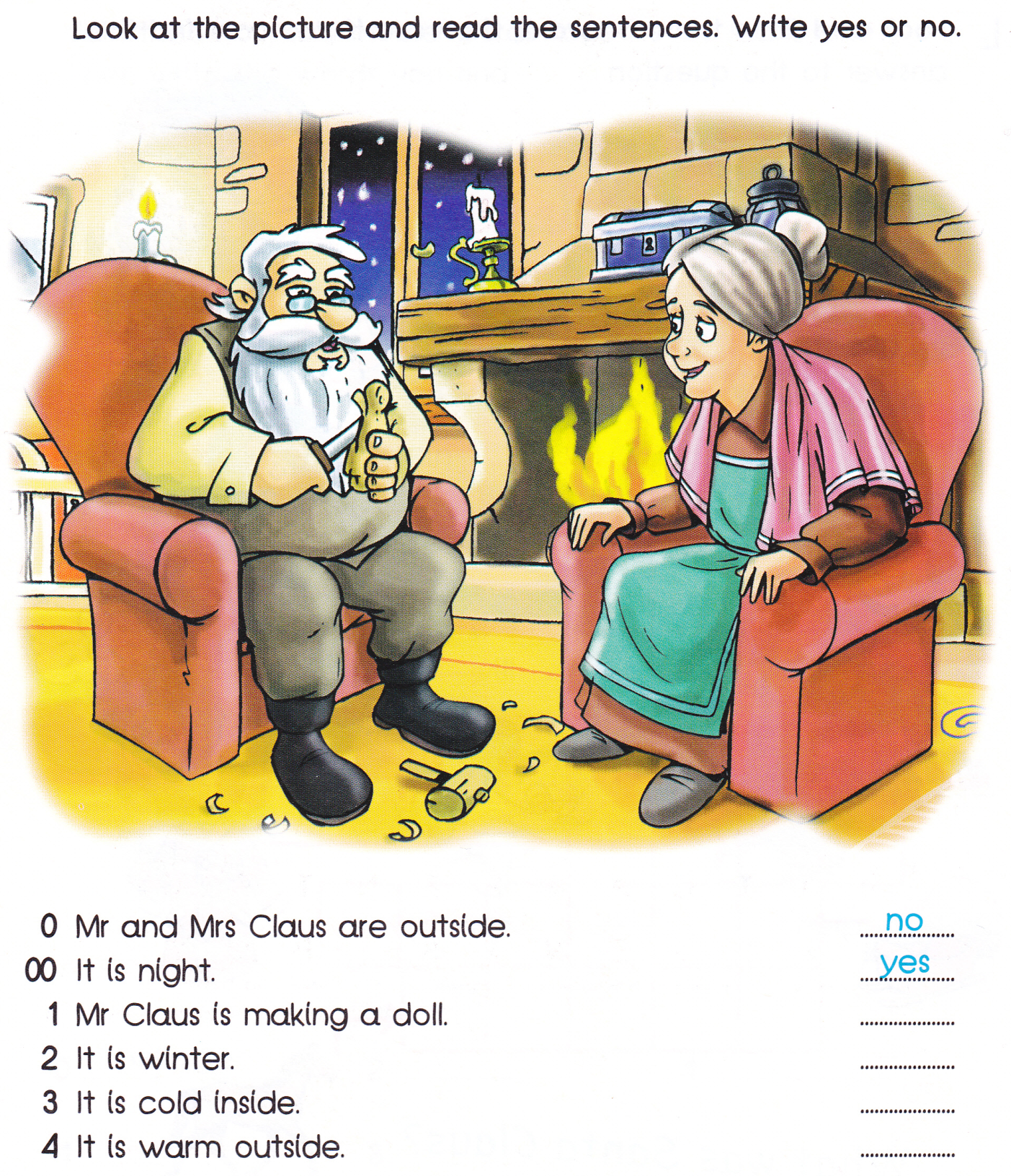 yes
yes
no
no
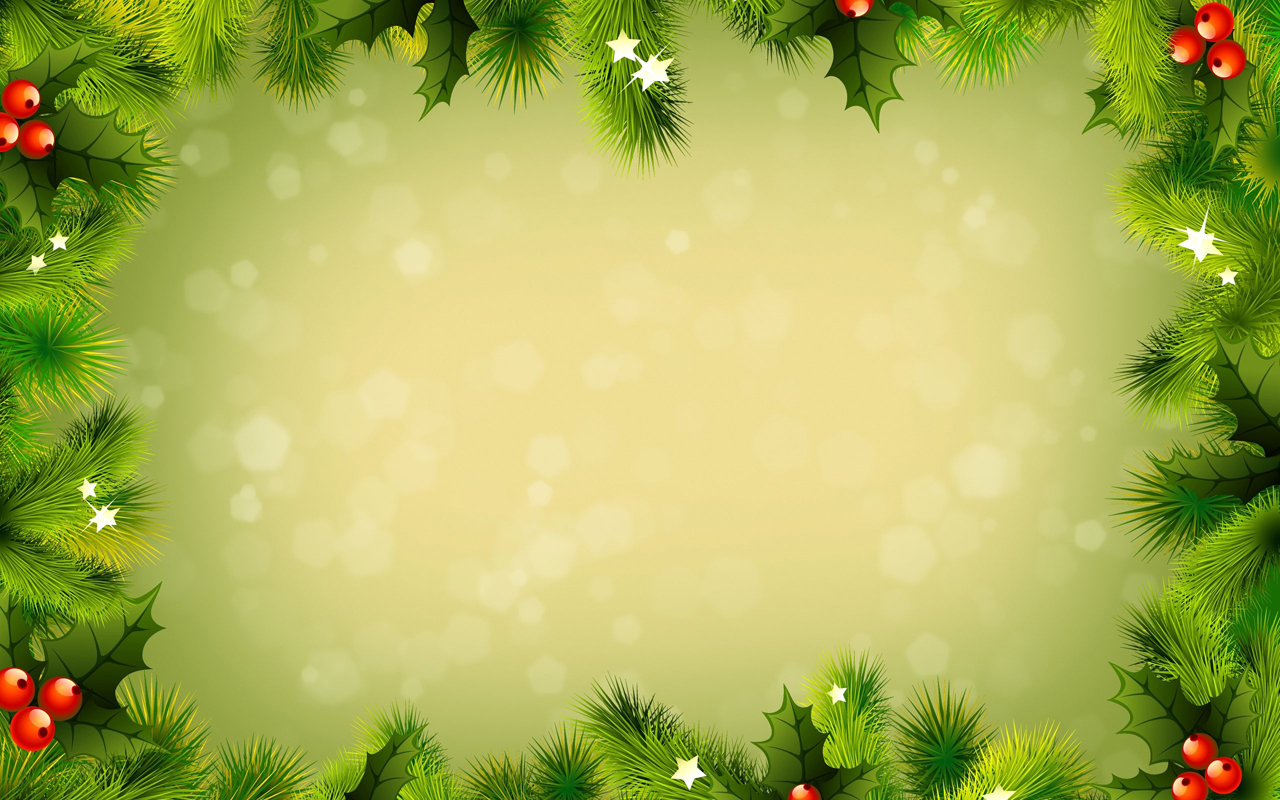 This is Mr Claus, a carpenter. He lives in the cold North with his wife, Mrs Claus.
An angel
On Christmas Eve, 
Mr and Mrs Claus take
 their sleigh and reindeer.
Christmas Eve
Mr and Mrs Claus are on their sleigh. An angel sees them.
The North
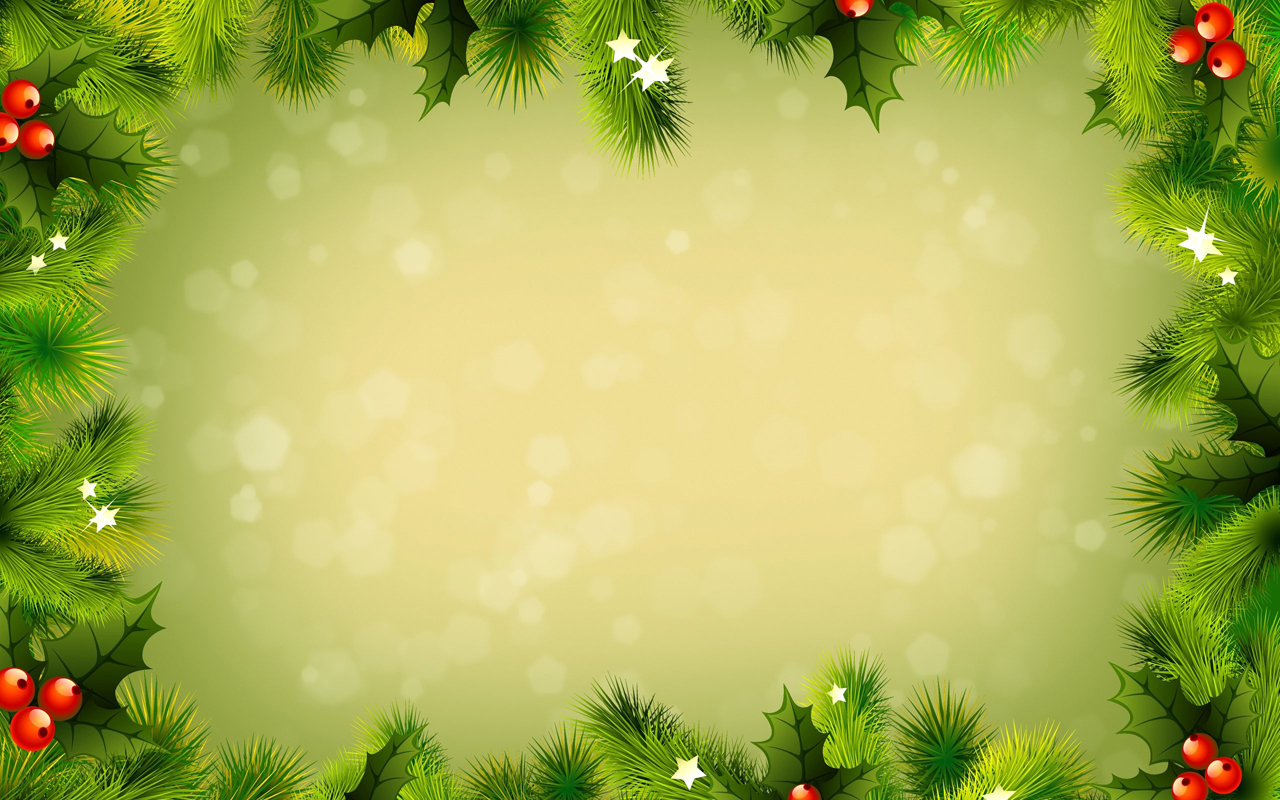 Put the sentences in the right order
They go to the village to give the toys
 to the children.
b) On Christmas Eve,  they give them
     to the children.
c) They love children very much, 
     but they don’t have any.
d) So, every year, Mr and Mrs Claus 
    make toys.
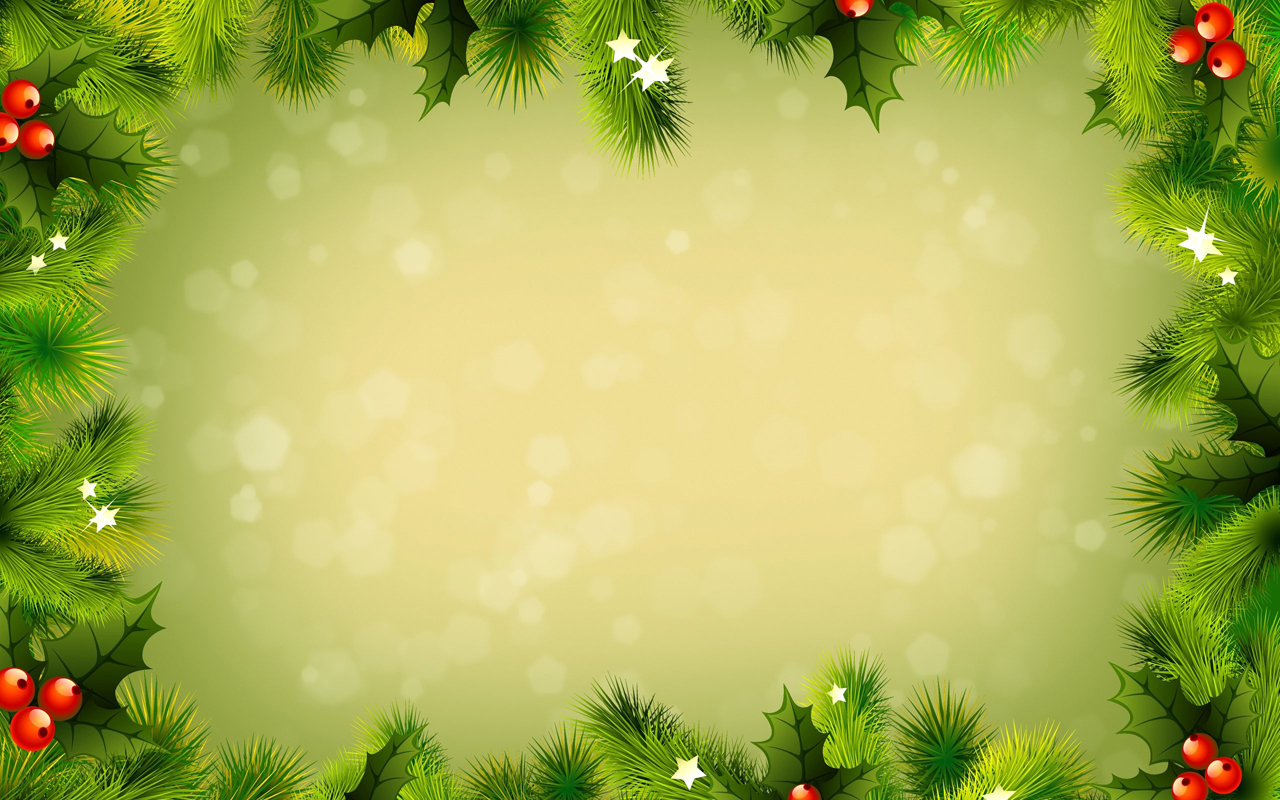 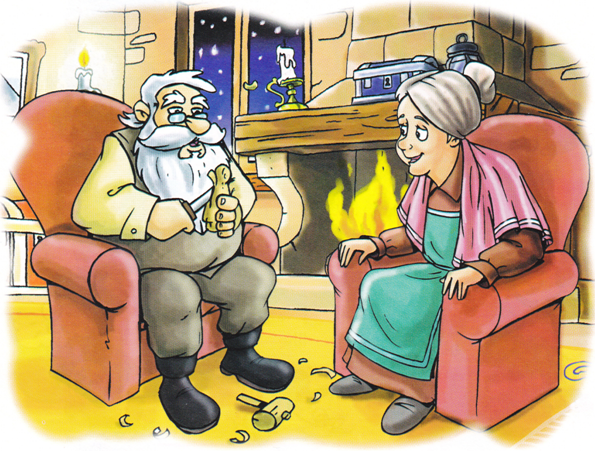 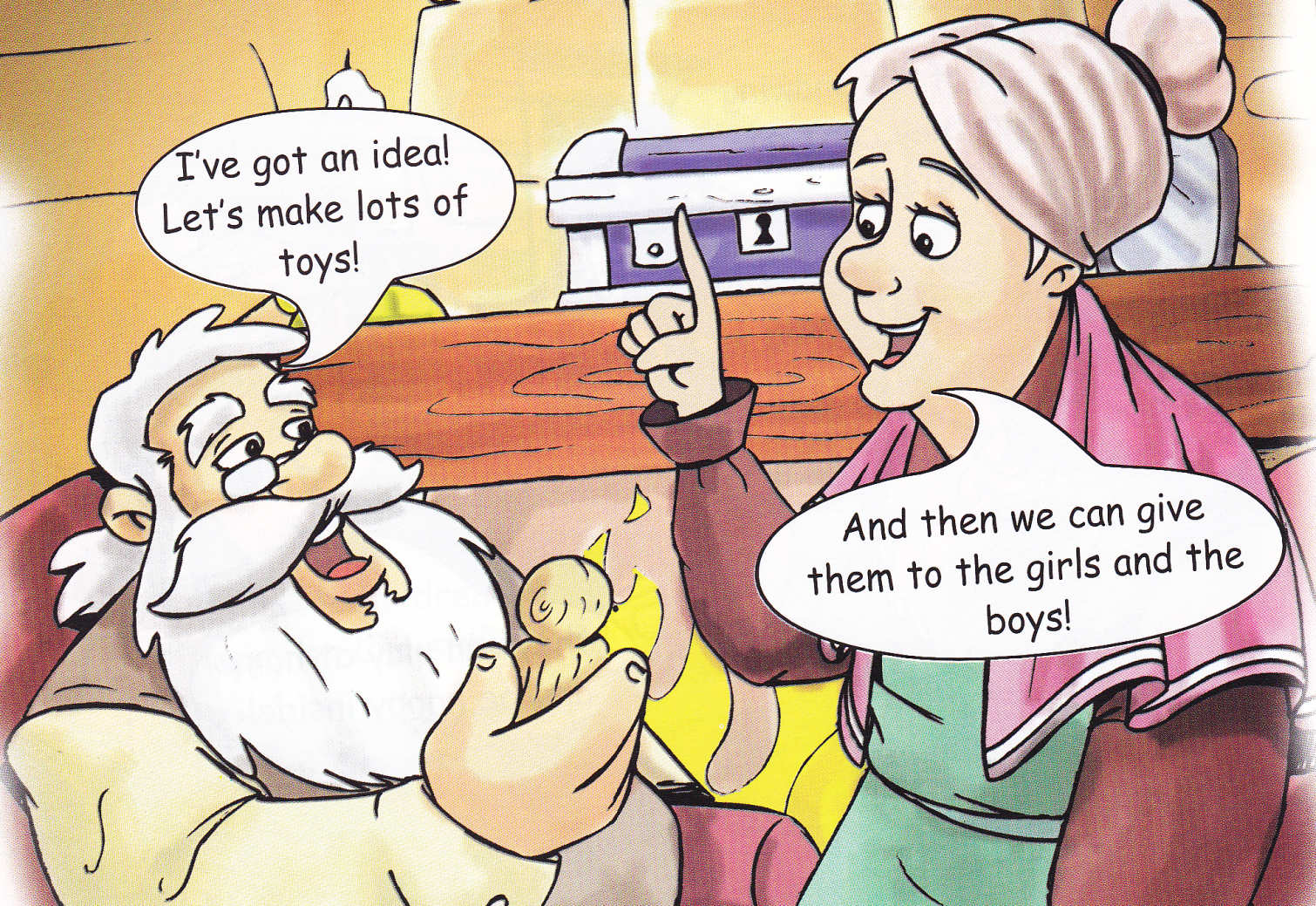 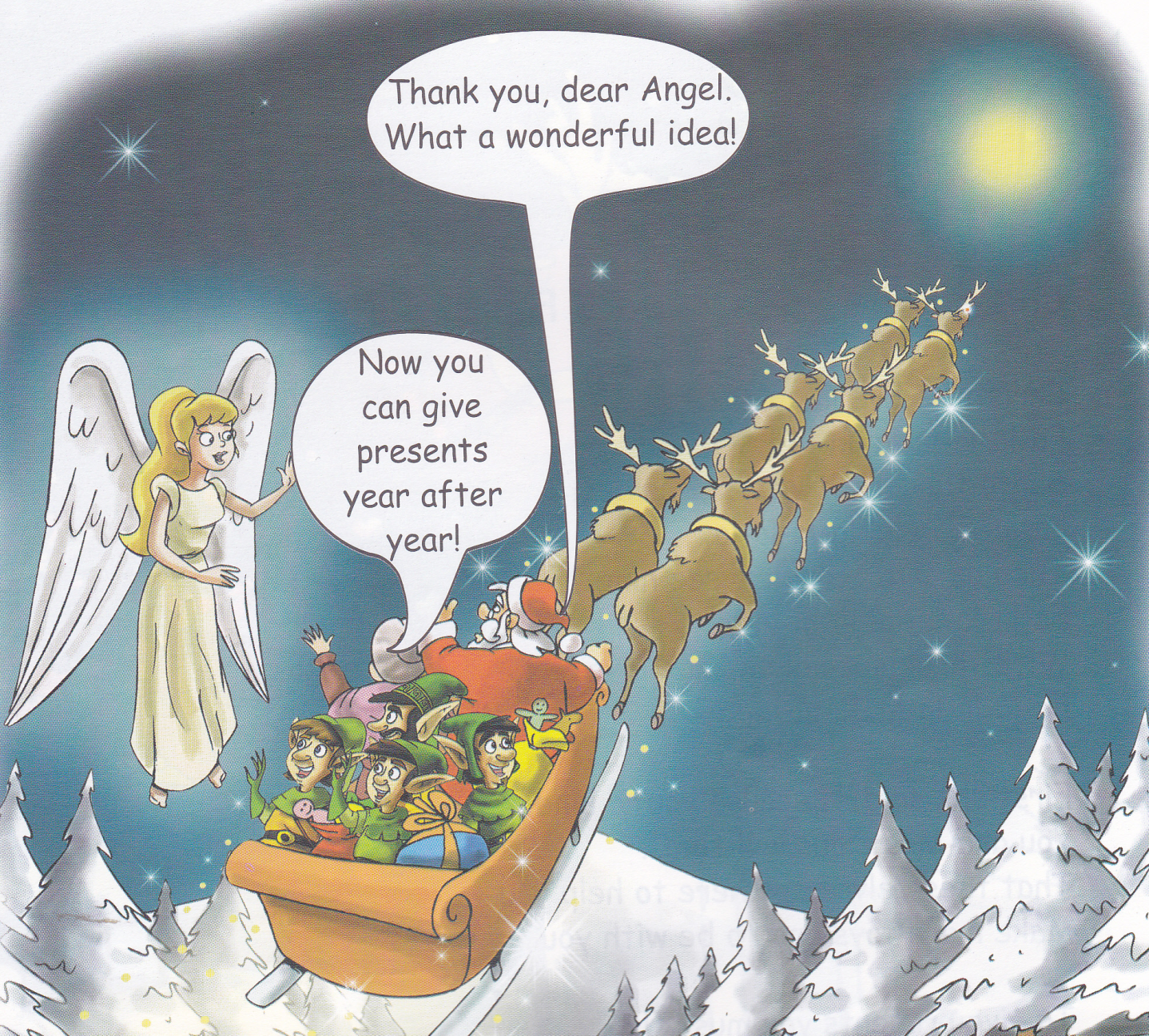 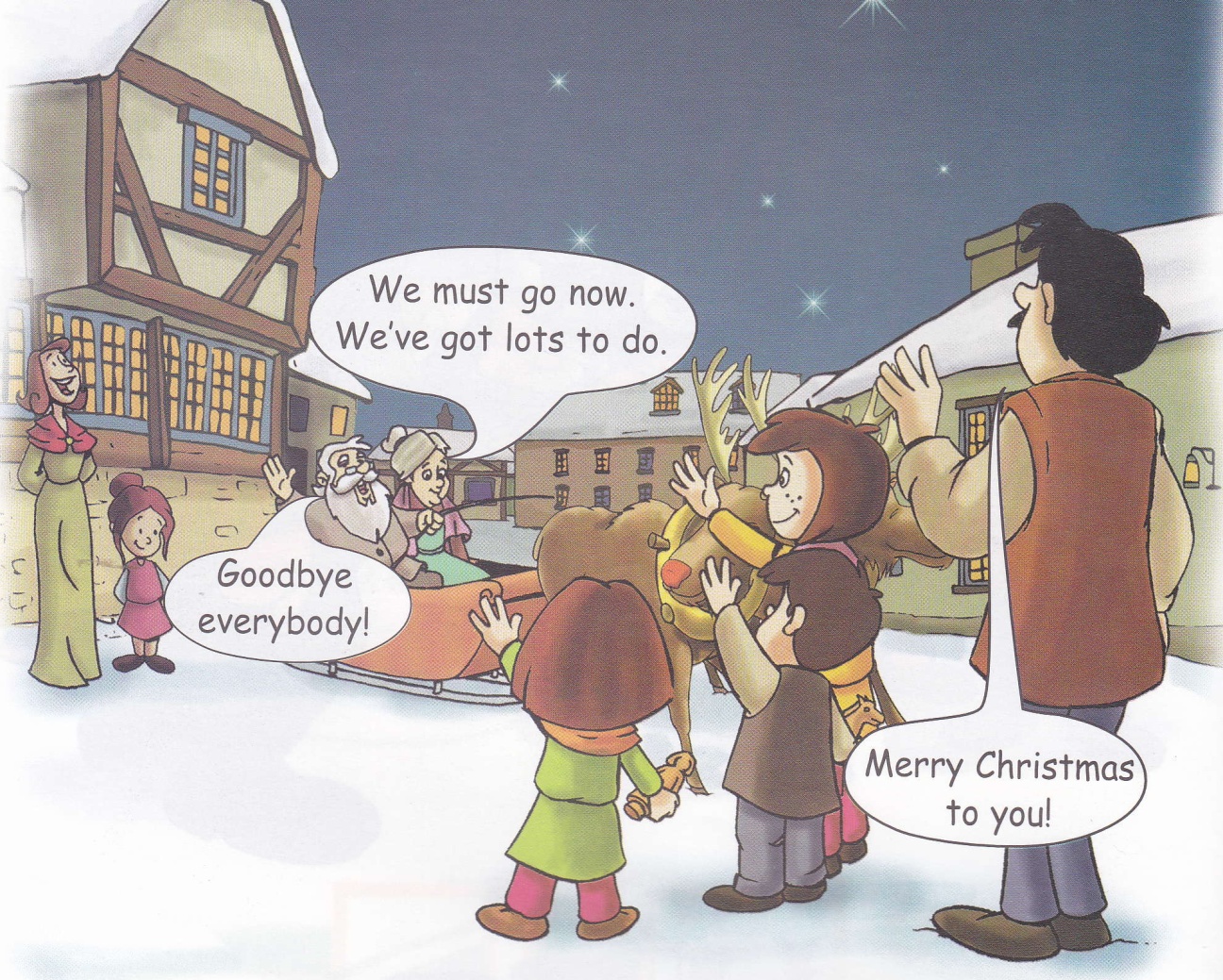 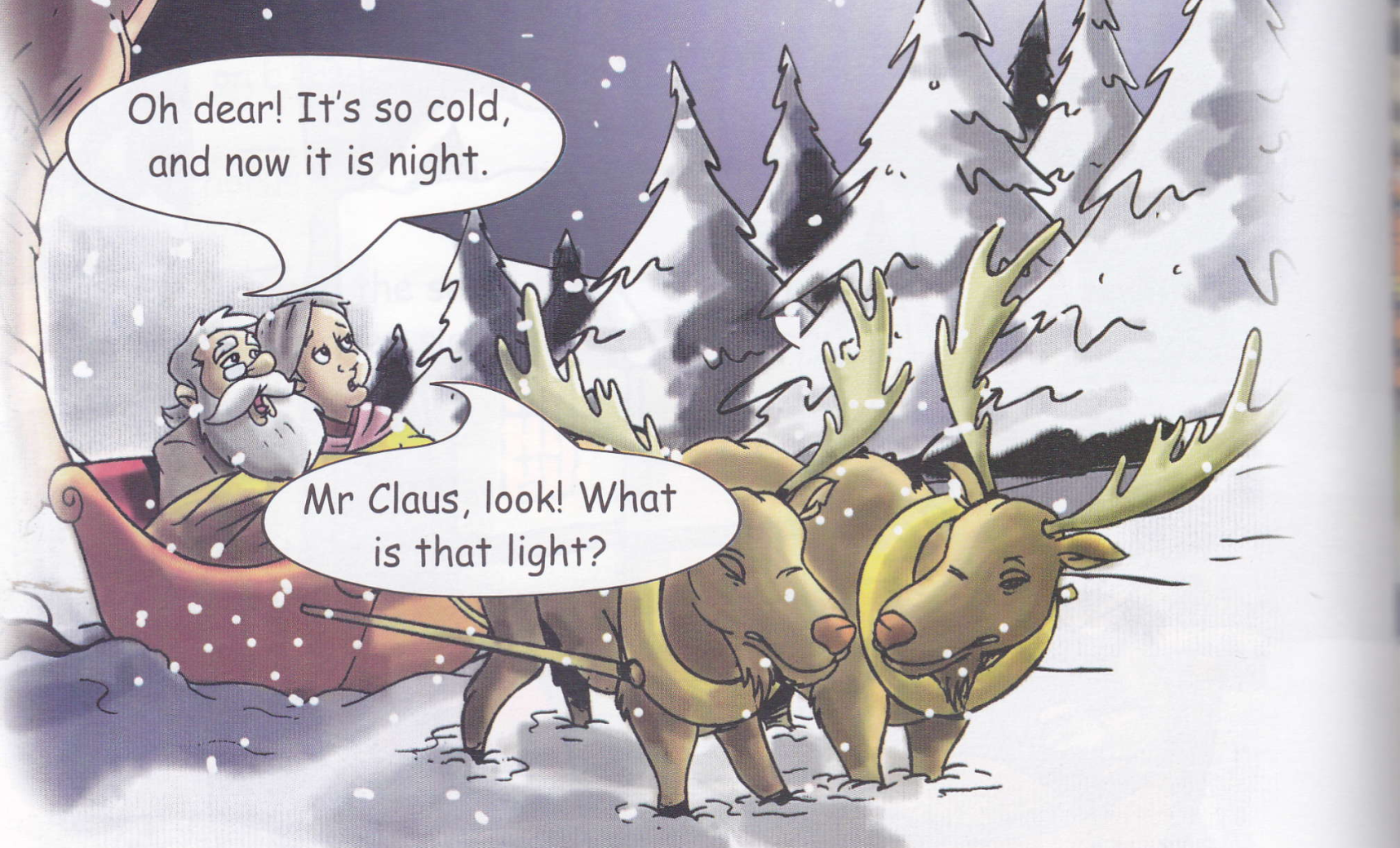 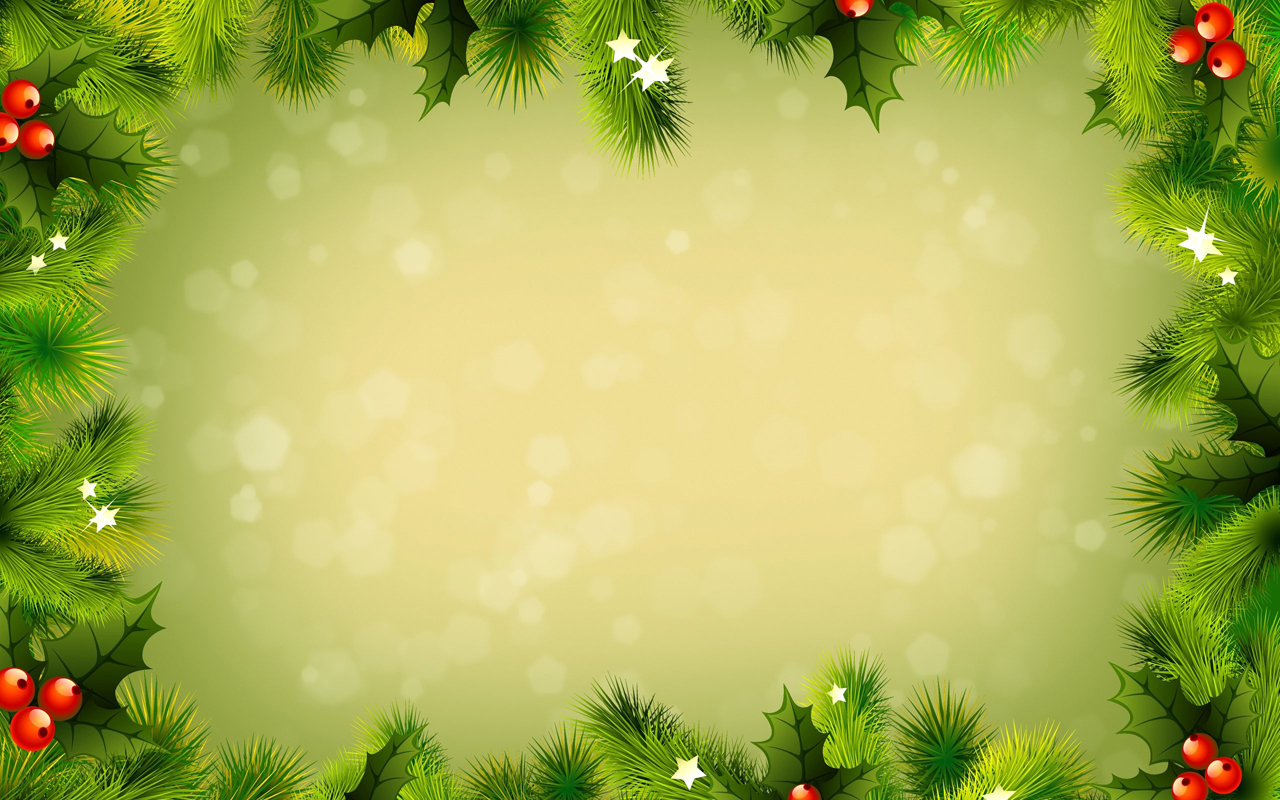 My favourite character
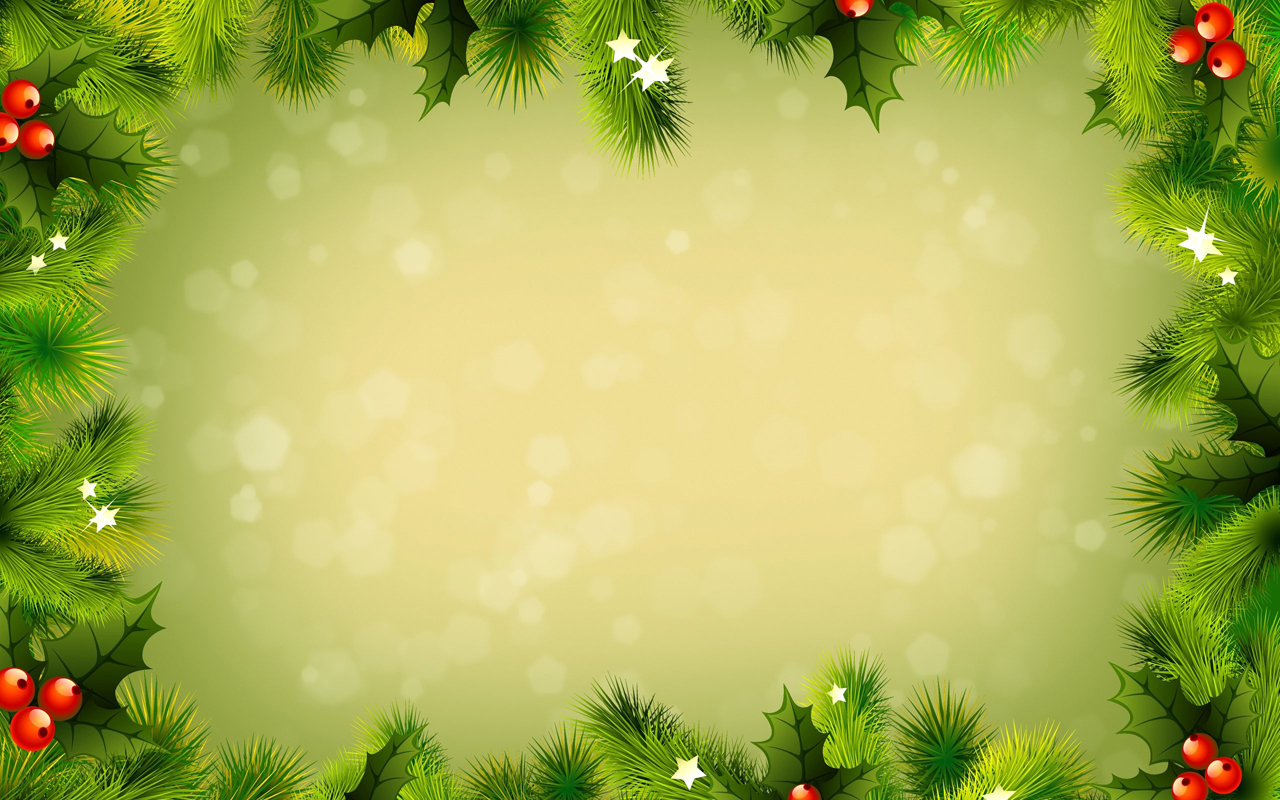 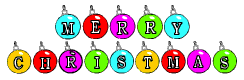